RomanticISMpainting
Constable, delacroix & Gericault
JOHN CONSTABLE
1776-1837
Born in Suffolk, England

Painted mostly landscapes that portray areas near his hometown.

His landscapes were not an ideal depiction of nature, but true to life with pure color and light.

Delacroix was heavily inspired by his work.

Landscape painting is scientific as well as poetic; secondly, the imagination cannot alone produce art to bear comparison with reality; and thirdly, no great painter was ever self-taught.
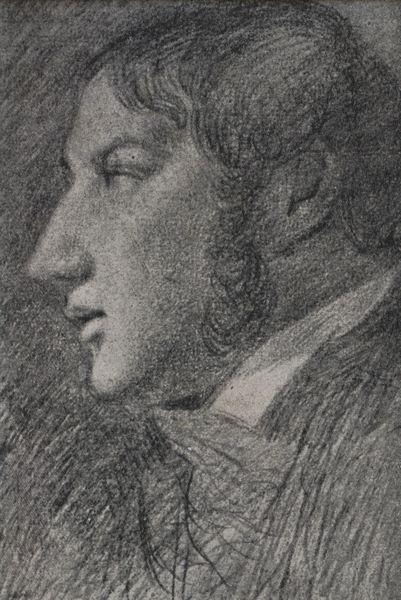 JOHN CONSTABLE
Two main periods of work: Early period: classical and Later period: romantic!

Remember these periods overlap!!

His classical style exhibits a more controlled technique with smaller brush strokes and more detail. These landscapes included more shapes with crisper edges and more balanced light.

His romantic style was more free. Shapes have less definite form, more dramatic lighting with light breaking through clouds unevenly, and nature appearing more sublime!
JOHN CONSTABLE
He was NOT a studio artist. He was outside painting the scenes he saw in front of him. He would sketch the scene while in nature and then refine it in his studio.
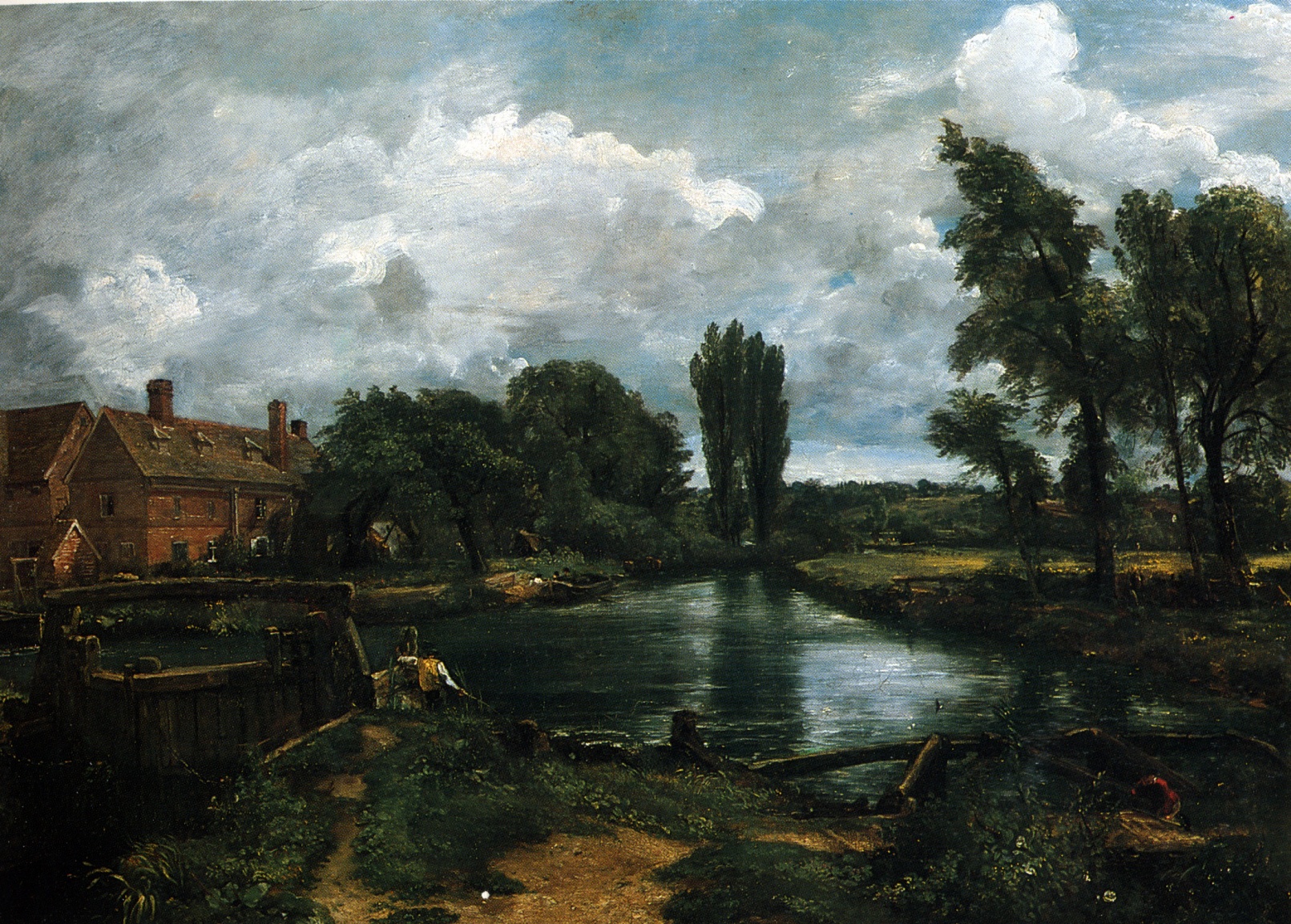 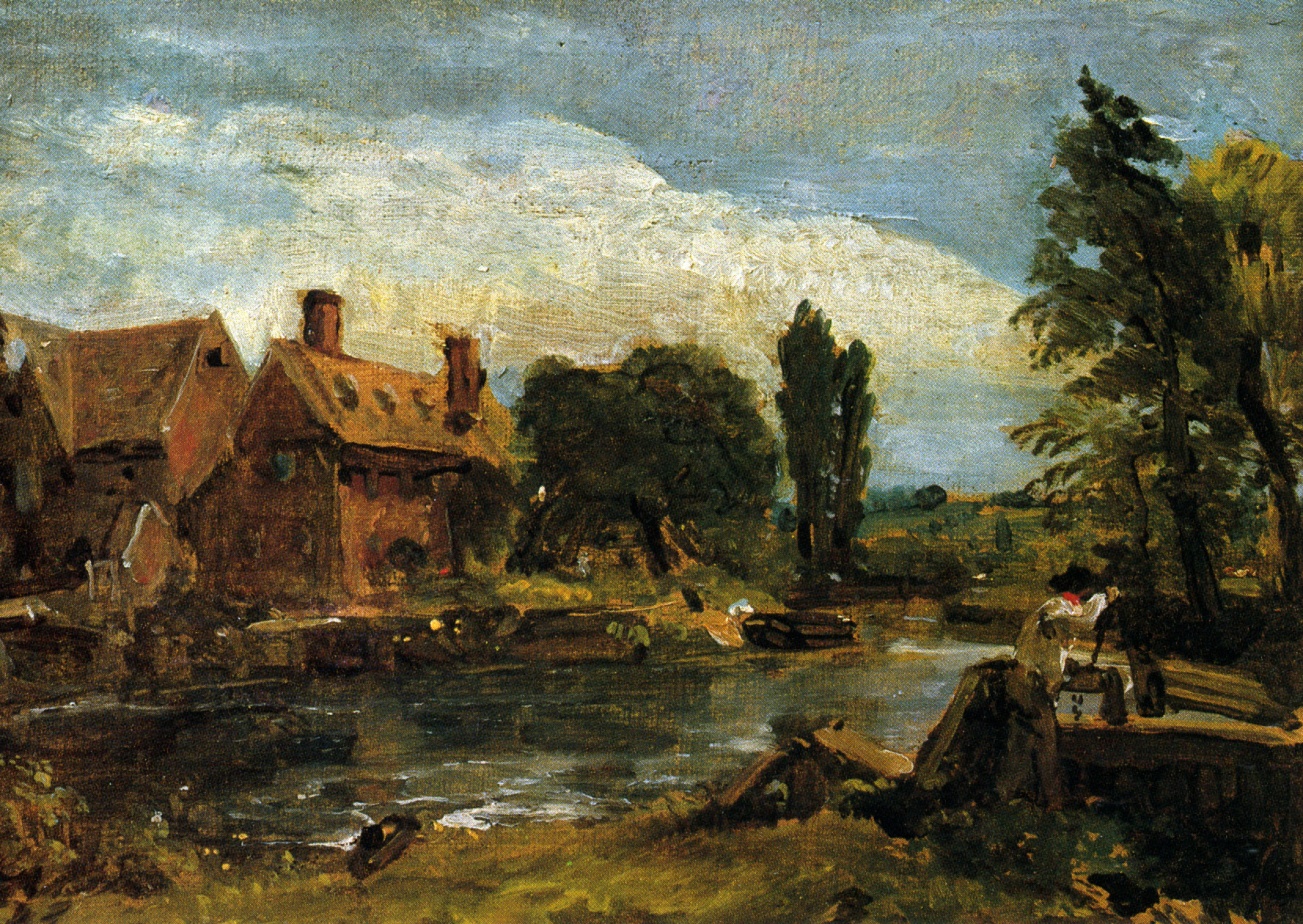 Studio Painting
Outdoors Sketch
The hay wain, 1821
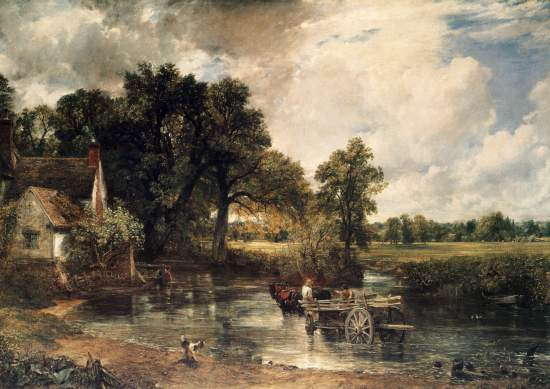 The hay wain, 1821
Considered Constable’s response to the Industrial Revolution by glorifying nature in response to the filth of the cities.

Subject is a farm located in Suffolk, England near where Constable grew up. The owner of the farm lived there for 84 years.

Elements:
use of pure color (red on the ox, yellow and green in the field, etc)
Color and space are used to emphasize the landscape

Idealization of a lifestyle that will soon be lost due to urban growth. Constable (along with other English Romantics) thought that the sublime could be found in nature.
The hay wain, 1821
The sublime in nature was seen in two ways:

The threatening forces of nature. It has the scale and power of raw force which could be terrible and life threatening and deserving of respect. This is why many romantic paintings pay such attention to the atmosphere in the background.

Nature’s subtle, tranquil side such as a sunrise, water lapping in on the bank, dew on a spider’s web, etc.
Eugène Delacroix
1798-1863

Born near Paris, France.

One of the leading Romantic artists and completely beloved by the French people.

Studied in England, Spain, and Morocco but he painted mainly for French commissions.

Works described by their expressive color and subjects of war and tragedy.
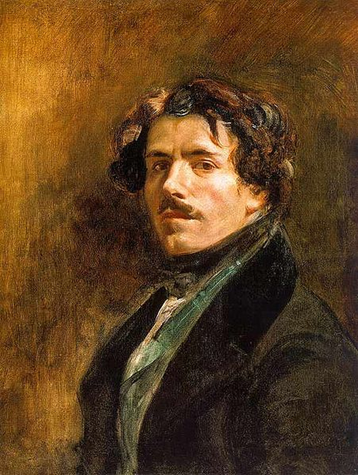 Eugène Delacroix
Belonged to the L’academie des Arts that was founded by Louis XIV and survived through the Revolution.

He favored immediate brushwork over the line and geometrical shape of the Classical period.

He published writings on color theory and loose brushwork which would have a profound impact on the later painters of the Impressionist period.

His interest in North African culture (since he studied there) also influenced the later Symbolists.
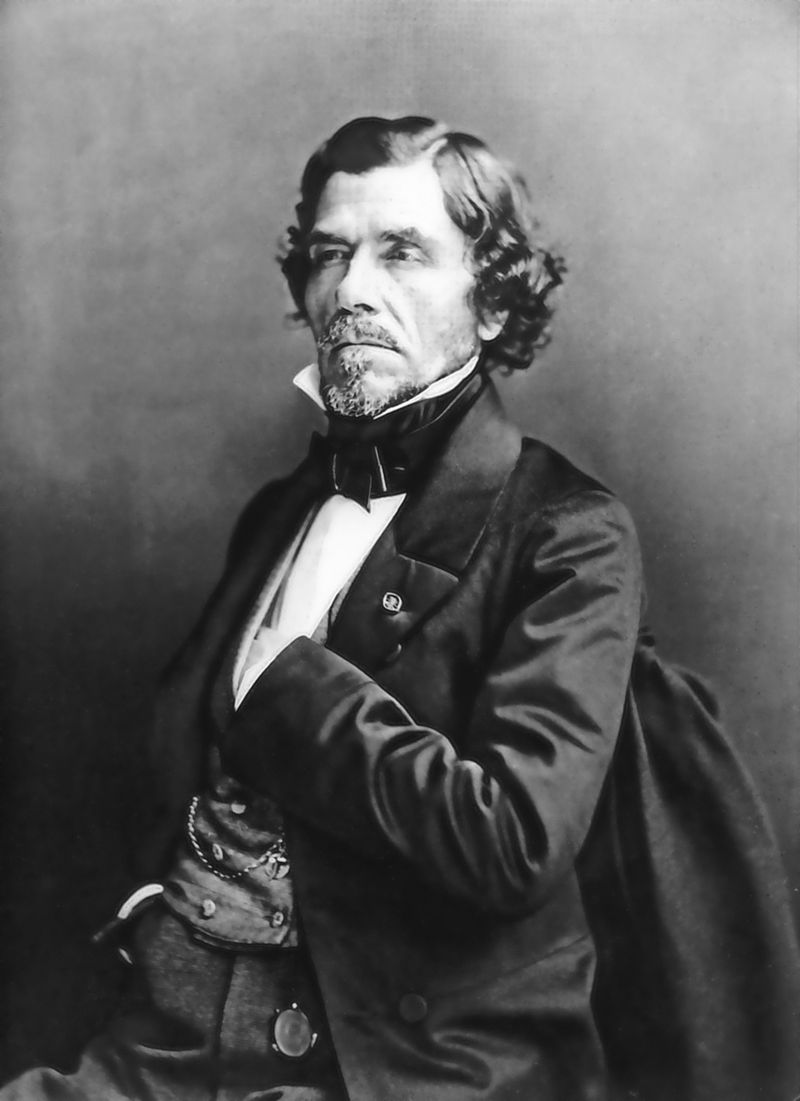 Death of sardanapalus, 1827
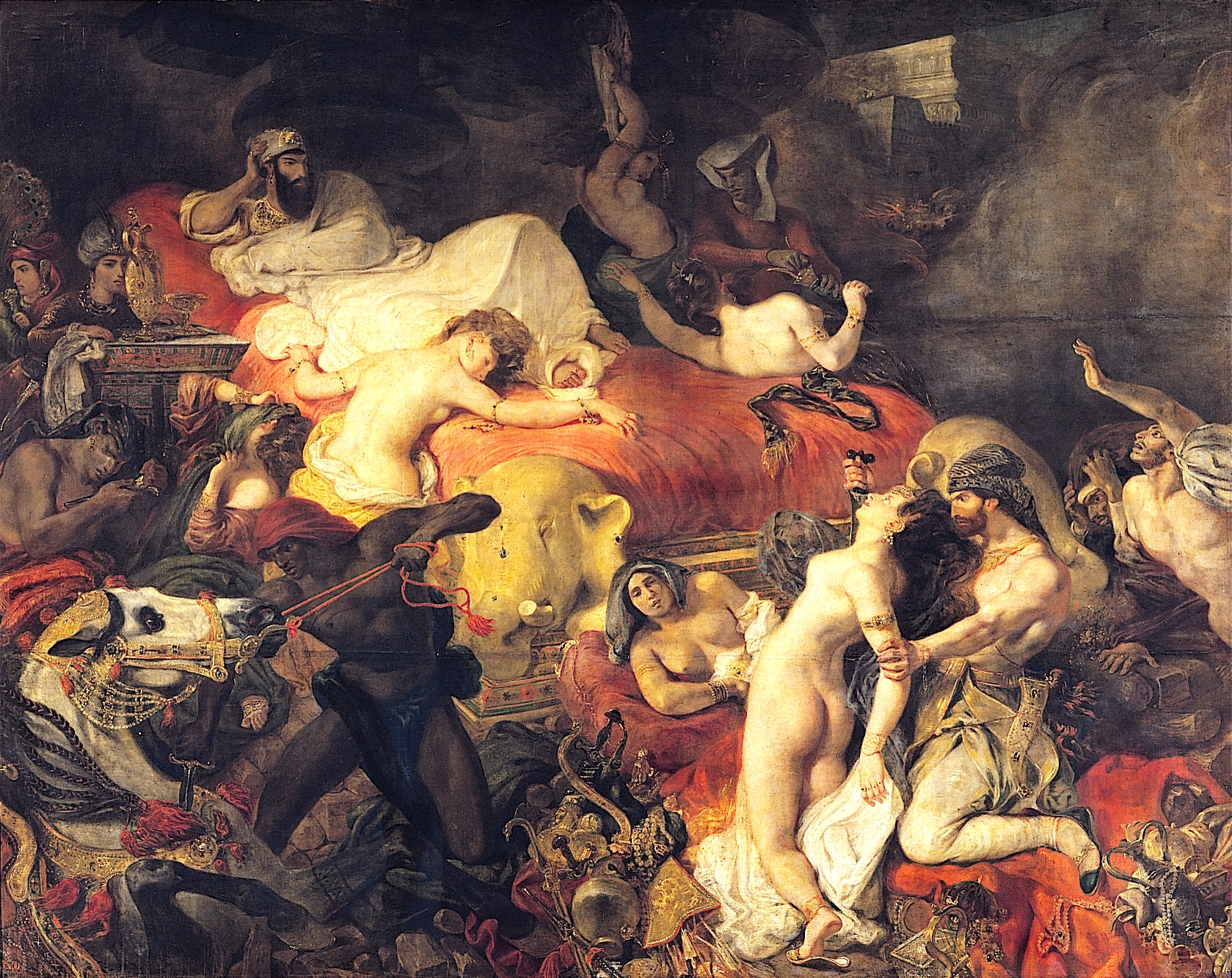 Delacroix depicts the death of the Assyrian king Sardanapalus. 

Why would this be unique for Romantic painters?
Death of sardanapalus, 1827
While Delacroix did depict a past event in this painting, it still has many romantic strands such as the emotionally stirring scene, beautiful colors, exotic costumes and depiction of a non-traditional culture. 

The painting shows the besieged King watching impassively as guards carry out his orders to kill his servants, concubines, and animals.
POLITICAL COMMENTARY
IRRATIONALITY
BRUTALITY
Remember J.L. David also sketched out all of his figures first. Compare the sketches for Oath of Horatii with the Death of Sardanapalus.
Geometric Shapes
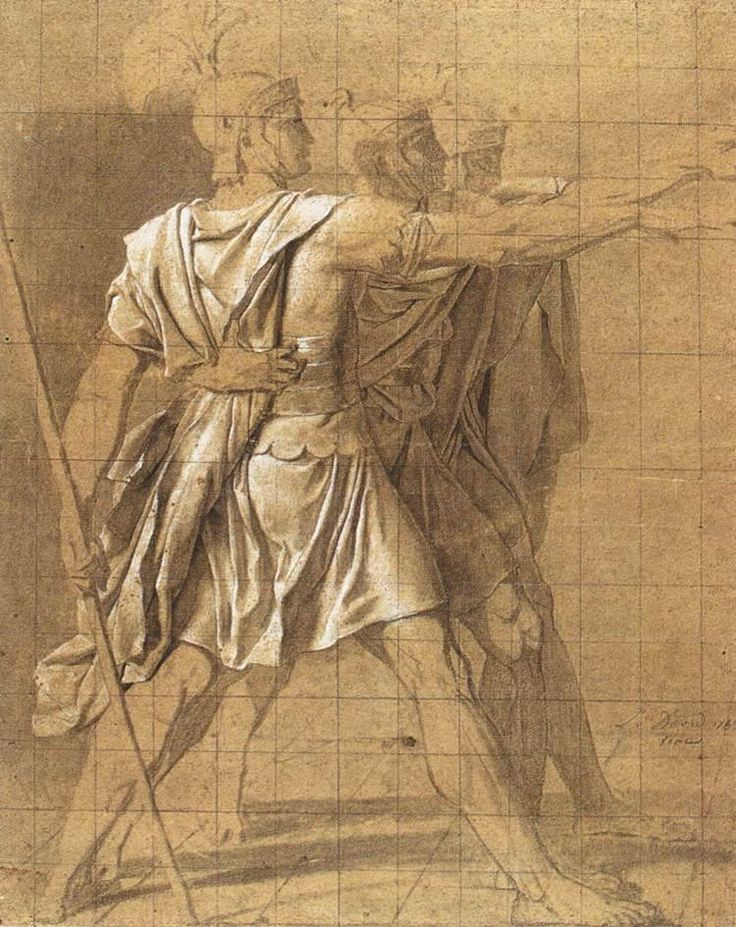 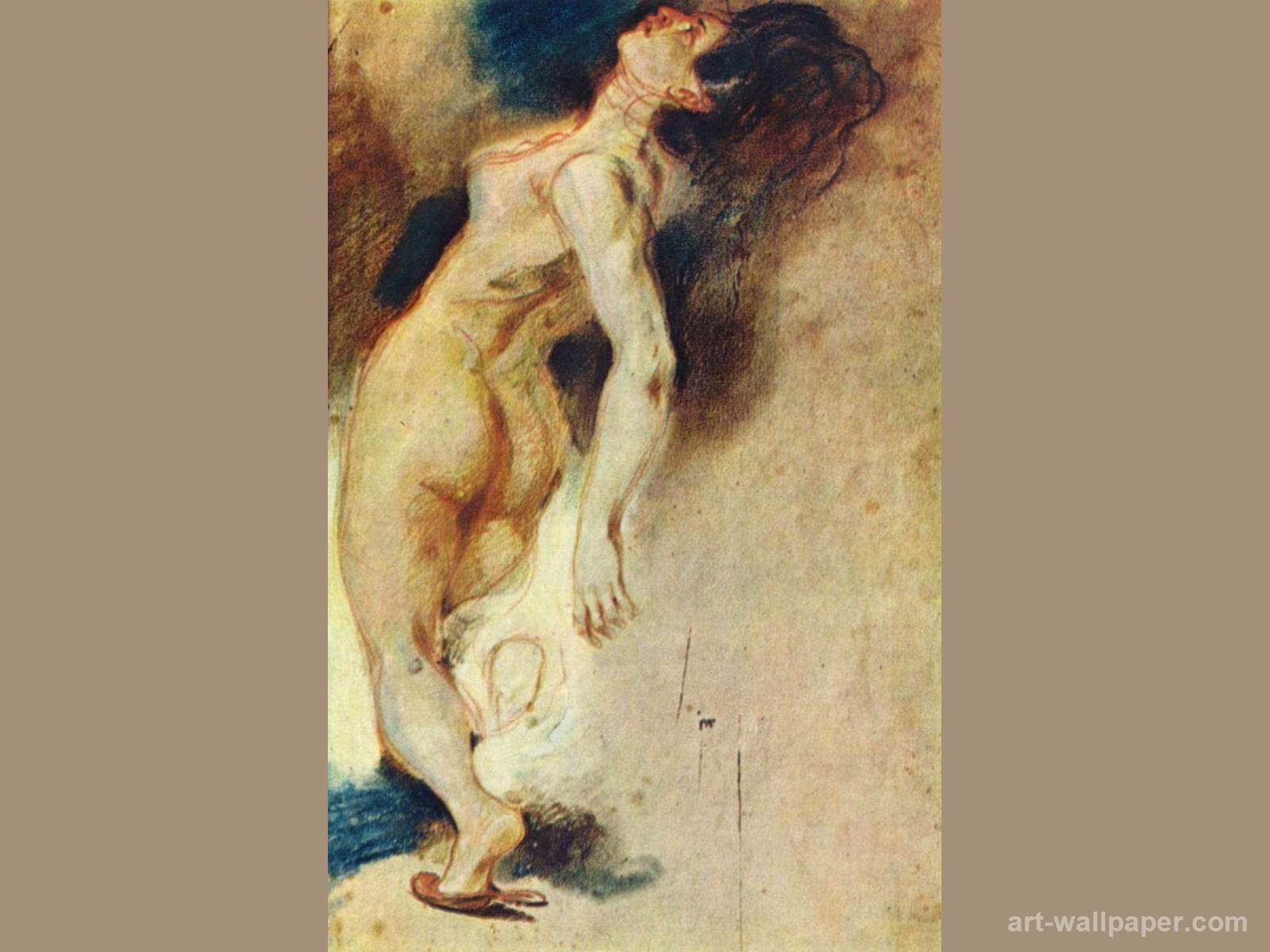 Emotion
Reason > Emotion
Noble Stillness
Passion
Clean lines
Movement
Drama
LIBERTY LEADING THE PEOPLE, 1830
Delacroix’s most famous painting. It depicts Parisians taking up arms, marching forward under the tricolor flag of liberty, equality, and fraternity. 

While it was influenced by the revolt against Charles X of 1830, he glorifies the will and spirit of the French people rather than the actual event.
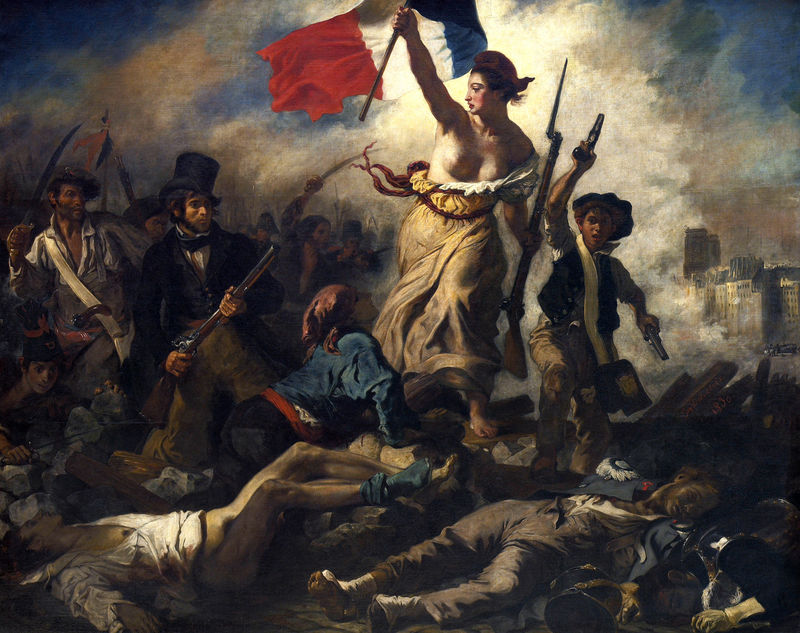 LIBERTY LEADING THE PEOPLE, 1830
So if it has a few clean lines and patriotic references, why is it Romantic?
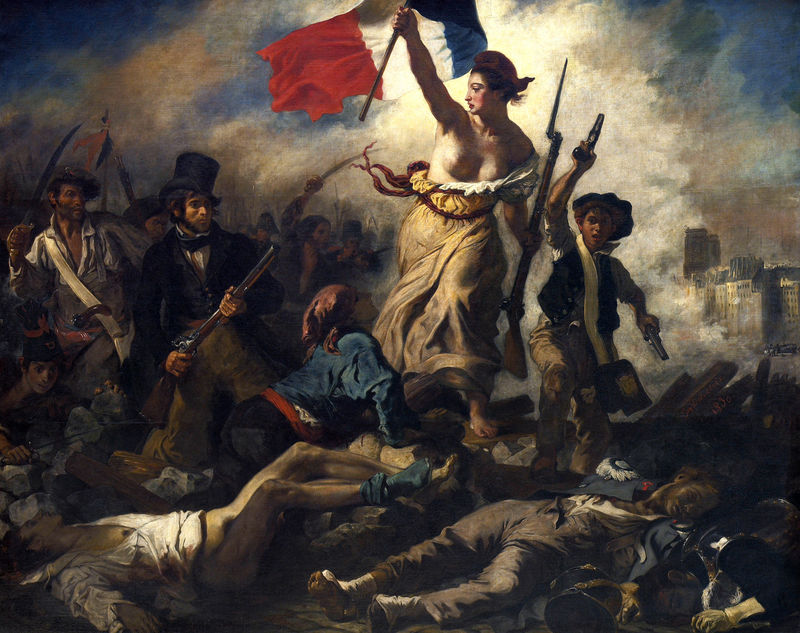 Emotion
Diagonal Lines
Dramatic Lighting
Dead bodies
Atmospheric Perspective
THEODORE GERICAULT
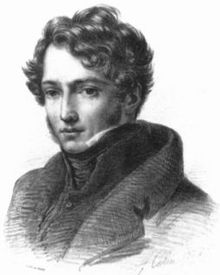 1791-1824

Influential painter despite dying at a young age.

Studied under NeoClassic painters but found the style to be lacking vitality.

Instructed himself with paintings at the Louvre and by exploring the stables at Versailles where he closely examined anatomy of horses that were prominent in his works.
The raft of the medusa, 1819
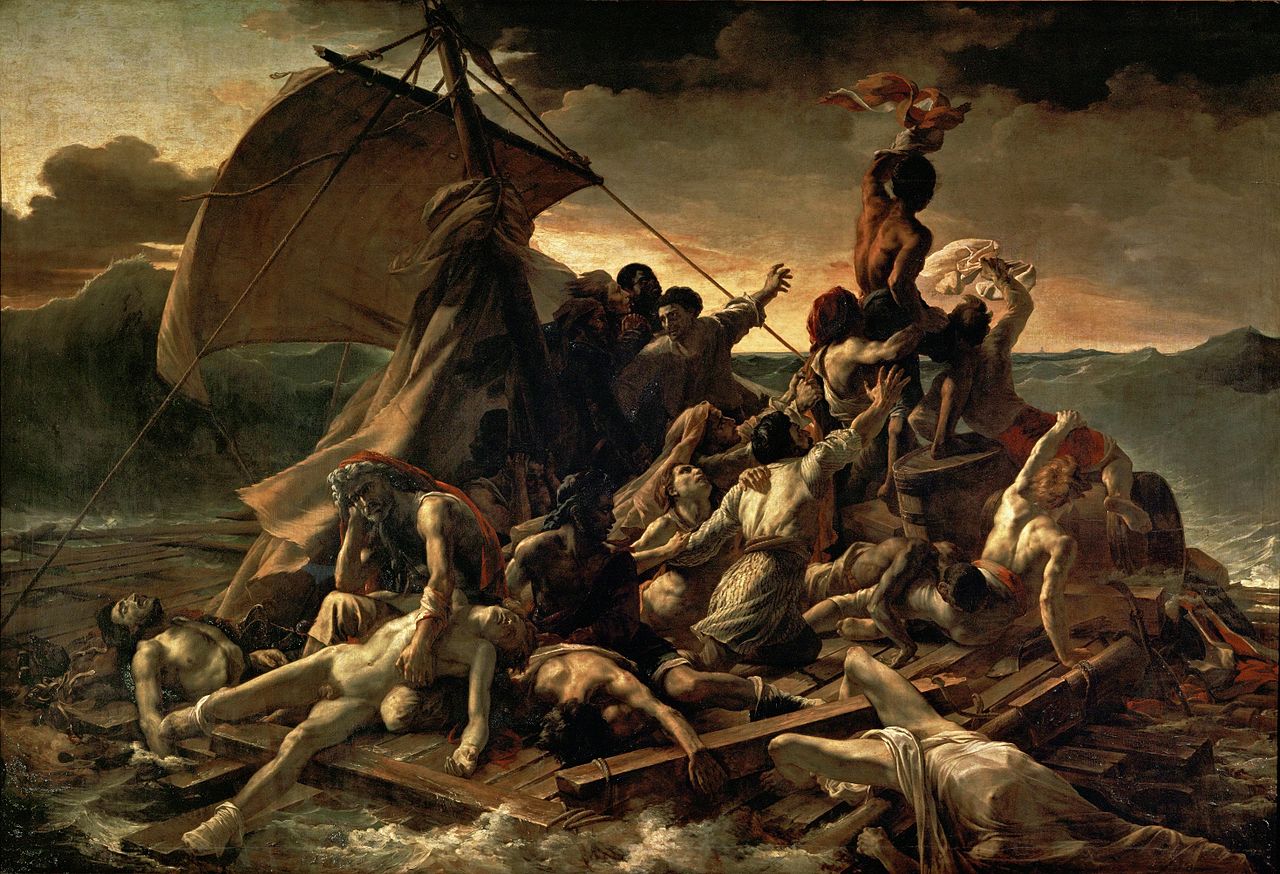 The raft of the medusa, 1819
At 16x23 feet, it is an over-life-size painting that depicts a moment from the aftermath of the wreck of the French boat, La Meduse, which ran aground off the coast of Mauritania in 1816.

At least 147 people were left shipwrecked and hurriedly constructed a raft and set adrift. All but 15 died in the 13 days it took for them to be rescued. Those who survived practiced cannibalism after experiencing dehydration and starvation floating on the raft.
The raft of the medusa, 1819
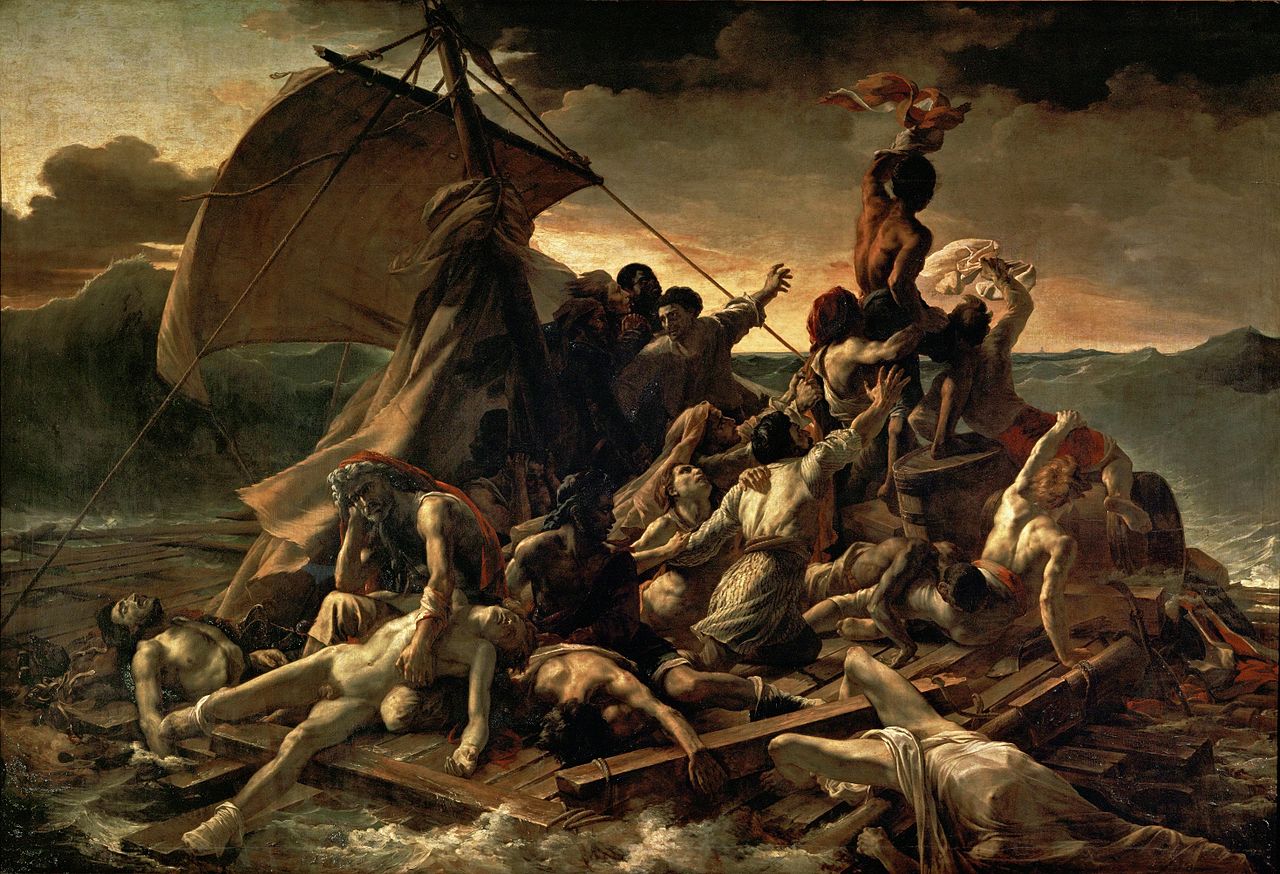 Why is it Romantic?
Current Event
Diagonal Lines
Gruesome Death
Violent Nature
Atmospheric perspective